Gebitskenmerken
H8
Afwijkingen na doorbraak van de elementen
Cariës: tandbederf
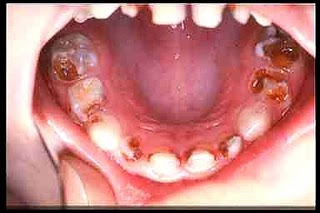 Meest voorkomende afwijking ter wereld
Voedselresten hechten
Niet of onvoldoende reinigen
Plaque, streptococcus mutans
Mechanisch reinigen
Voeding omgezet in zuren
Glazuur meestal start
Ontkalking: deminiralisatie
Herstel: reminiralisatie
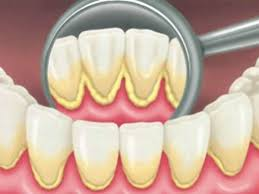 Predilectie plaatsen
Voorkeursplaatsen voor cariës:
Fissuren, approximale vlakken en de cervicale vlakken

Moeilijk reinigen
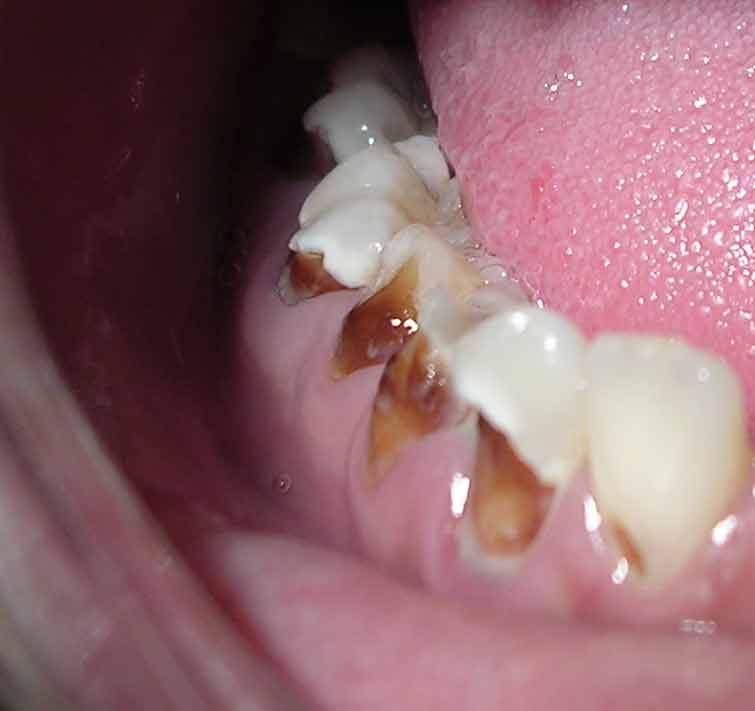 Fissuur caries
Schijnt bruin zwart 
Aangrenzend: blauw wit verkleurd
Richting glazuur-dentine grens
ondermijning glazuur
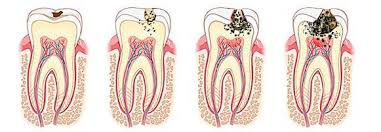 Approximale cariës
Cariës in de approximale vlakken is lastig zichtbaar

Ontdekt? Dan vaak al erg groot
Op te sporen met bite-wing foto’s.
Donkere verkleuringen zichtbaar
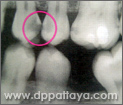 Cervicale cariës
cervicale vlakken door  onvoldoende mondhygiëne
cervicale vlakken zijn glad en makkelijk reinigen






Cervicale cariës is meestal zichtbaar als een open caviteit in de vorm van een halve maan
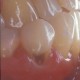 Wortelcariës
De mensheid en leven
Ouder worden
Lange dentitie
Klachten terugtrekkend tandvlees
Dentine geen glazuur poreus

Dit noem je parodontale klachten:
-wortel cariës
Diagnose
Onderzoek met spiegel en sonde
Bite-wingfoto gezet
Soms solofoto’s gemaakt
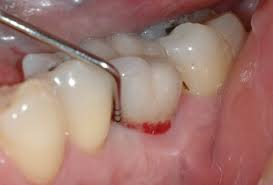 Preventie, cariës voorkomen
Leefwijze 
Vezels en weinig suikers is het advies
Voorkomen is het beter 3 maaltijden per dag te eten en de tussendoortjes te beperken (is niet altijd haalbaar)
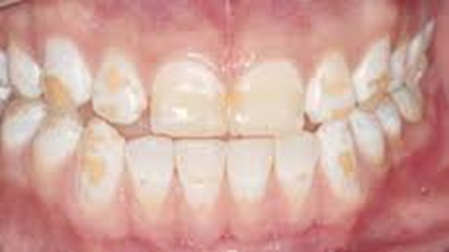 Fluoride meest actief 2/3 jaar na doorbraak elementen
Motteld enamal = oorzaak overdosis fluoride zichtbaar als wittige vlekken, storend evt. facing of vulling of kroon
Fluoride word ingebouwd in het bot en in het glazuur:
Hierdoor sterker en beter bestand tegen zuren
Sealen
Beschermen is sealen (met een kunsthars materiaal)
De fissuren worden dichtgemaakt met een  vloeibare kunsthars
Zeker wanneer de fissuren smal uitlopen kan de  tandenborstel hier niet bij komen 
Gelijk na doorbraak
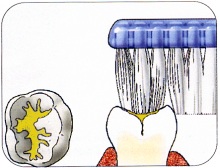 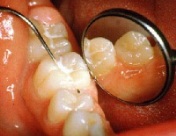 Tandenpoetsen
Tandenpoetsen is het bekendste middel op plaque/voedselresten te verwijderen
Advies is om na elke maaltijd te poetsen en zeker voor het slapen gaan
Het poetsen gaat op een systematische manier met een zachte (of medium) tandenborstel
Approximaal en interdentaal wordt gereinigd d.m.v. floss, stokers of ragers
Mondspoelmiddelen
4 maatregelen
Beperking van suikergebruik
Verstandige voedingswijze
Goede mondhygiëne
Gebruik van fluoride
Therapie
1e stadium van cariës (deminiralisatie = ontkalking) nog herstel mogelijk (remineralisatie)
Gaat proces toch verder defect herstellen
Aangetaste weefsel moet verwijderd  element met vulmateriaal (composiet) hersteld
Of met glasionomeer en compomeer vullingen


Vroeger ook wel met amalgaam (zilverkleurige vulling)
Glasionomeer en compomeer
‘plakken’  beter aan het dentine 
bevatten fluoride
vulmaterialen bevatten  stoffen die schadelijk zijn voor de pulpa
onderlaag aangebracht in de diepste delen van de geprepareerde preperatie (schoongemaakte)
Verlies van tandmateriaal:attritie, abrasie, erosie
Attritie
Slijtage gebruik
Fysiologisch (natuurlijk)
Glimmend en glanzende vlakken
Pulpa reageert afzetten van reparatief dentine
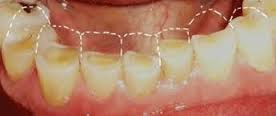 Abrasie
Pathalogisch (niet natuurlijk)
Afwijkende mondgewoonten, nagelbijten en knarsetanden
Schurende tandpasta
Fout poetsen

Vaak inkepingen glazuurcementgrens
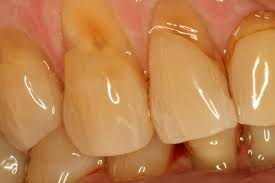 Erosie
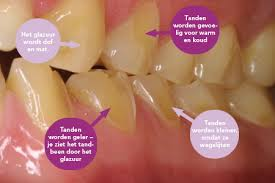 Labiale en buccale vlakken ( frisdrank)
Occlusale vlakken (zure voedingsmiddelen en frisdrank)
Incisale randen frontelementen (frisdrank en citrusfruit)
Palatinale vlakken frontelementen ( oprispingen en overgeven)
Opdracht: Ivoren kruis 2 -tal
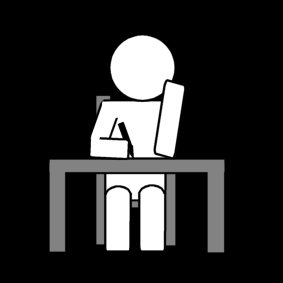 Zoek op de volgende thema’s
Attritie
Abrasie
Erosie

Lees 
Maak 1 folder waarin jullie de verschillen uitlegt tussen de 3 afwijkingen van verlies van tandmateriaal

Huiswerk: studievragen, samenvatting